Психологическое сопровождение учащихся при подготовке и проведении ГИА
Опыт работы педагога-психолога 
МАУ ЦСОиРО Кощеевой Н.В. 
и педагога-психолога МАОУ СОШ №16 
Блехер А.П.
Общая цель в показателях
Увеличение среднего балла ОГЭ выпускников, плановый показатель на 3% в 2019 :
 МАОУ СОШ №5 с 46,3% до 49,3%
 МАОУ СОШ №29 41,4% до 44,4%
Проект « Путь к успеху» (3 квартал 2018 г.)
Цель:
построение личной стратегии каждым учащимся для получения максимального балла на экзамене;
Эффективные методы мотивации и саморегуляции при подготовке к ЕГЭ и ОГЭ;
Общая ориентированность (учащихся, родителей, педагогов) на успешные и целесообразные действия в ситуации сдачи и подготовки к сдаче экзамена.
Понятие «готовность» в психологии
Согласие сделать что-нибудь, желание и стремление содействовать чему-нибудь (М.И. Дьяченко)
Определенное состояние психофизиологических систем перед предстоящей деятельностью (С.Ю. Головин)
Момент времени в жизни индивидуума, когда достигнутый им уровень зрелости позволяет ему достичь пользу из конкретного опыта (А.А. Бодалев)
Т.О., под психологической готовностью к ГИА подразумевается определенный эмоциональный «настрой», внутренняя психологическая настроенность на определенное поведение, ориентированность на целесообразные действия, актуализация и приспособление возможностей личности для успешных действий в ситуации сдачи и подготовке экзамена.
Мотивационный уровень: учителя.
1 этап. Мини-лекция «Поколение центениалов: особенности и точки соприкосновения ( практические рекомендации);
2 этап. Семинар-практикум «НЛП для учителя: основы педагогической магии»;
3 этап. Мотивационный тренинг «Вера в ученика-источник вдохновения педагогического труда».
Мотивационный уровень: родители.
1 этап. Родительское собрание «ОГЭ-зона родительской ответственности» (мини-лекция с презентацией).
Мотивационный уровень: учащиеся.
1 этап. Урок-диспут (дискуссия) с элементами самодиагностики «Мой уровень притязаний: включение!»
2 этап. Урок-практикум «Основы волевой мобилизации на подготовку к ОГЭ». 
3 этап. (предполагался)Тренинг успешной личности
Проект «Affirm».(В СООАВТОРСТВЕ С ПЕДАГОГОМ-ПСИХОЛОГОМ МАОУ СОШ №5 Южаниновой Л.Н.)
Цель:
Направить мысль детей на создание положительного образа ОГЭ, веру в свои силы, дать настрой на подготовку и преодоление внутренних сомнений по поводу возможностей своего результата;
Дать знания о том, что мыслями можно управлять и создавать свою новую реальность;
Включить целевую группу в визуальную репрезентативную систему, способствуя тем самым более быстрому созданию необходимого мотивационного поля на подсознательном уровне.
Временные сроки :
Подготовка позитивных настроев (аналог технике аутогенной тренировки (не путать с простыми аффоризмами) – в течение марта
Обработка и накладывание образно-семантического фона –начало апреля
Выпуск и размещение позитивных настроев – 20.04.19-24.04.19 г.
Правила визуальных настроев (активных самовнушений)!
N.B.! Любая, даже самая убойная технология в неумелых руках работать не будет, более того, может навредить и привести к обратному результату.
Основные знания: техника АТ (И.Г. Шульц) и SMART метод планирования, медитативные практики.
Конкретность, краткость и определенность, измеряемость во времени.                                                                              
Реальность, перенос своих желаний в конкретные задачи и действия. «Хочу» превратить в результат с помощью глаголов в настоящем времени и личными местоимениями.
Согласованность с другими и по ресурсам, отсутствие глаголов с частицей не, иррациональных и неопределенных по времени слов ( буду очень стараться, возможно, никогда и т.п.)
Н: вести здоровый жизни (-) / катаюсь вокруг парка через день с 21.00 до 21.40 (+).
Каждый, кто сдает экзамены, 
независимо от их результата, 
постигает самую важную в жизни науку — 
умение не сдаваться в трудной ситуации.
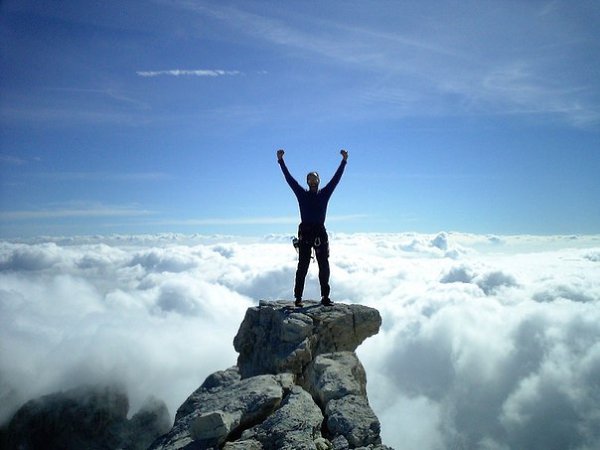 Желание сдать экзамены - это уже достижение цели.
Отправляю установку На отлично сдать предмет,Никаких проблем неловкихДля твоих желаний нет.
Ты все помнишь, ты все знаешь,В голове полно идей,На пятерку все напишешь,Будь спокоен и бодрей!
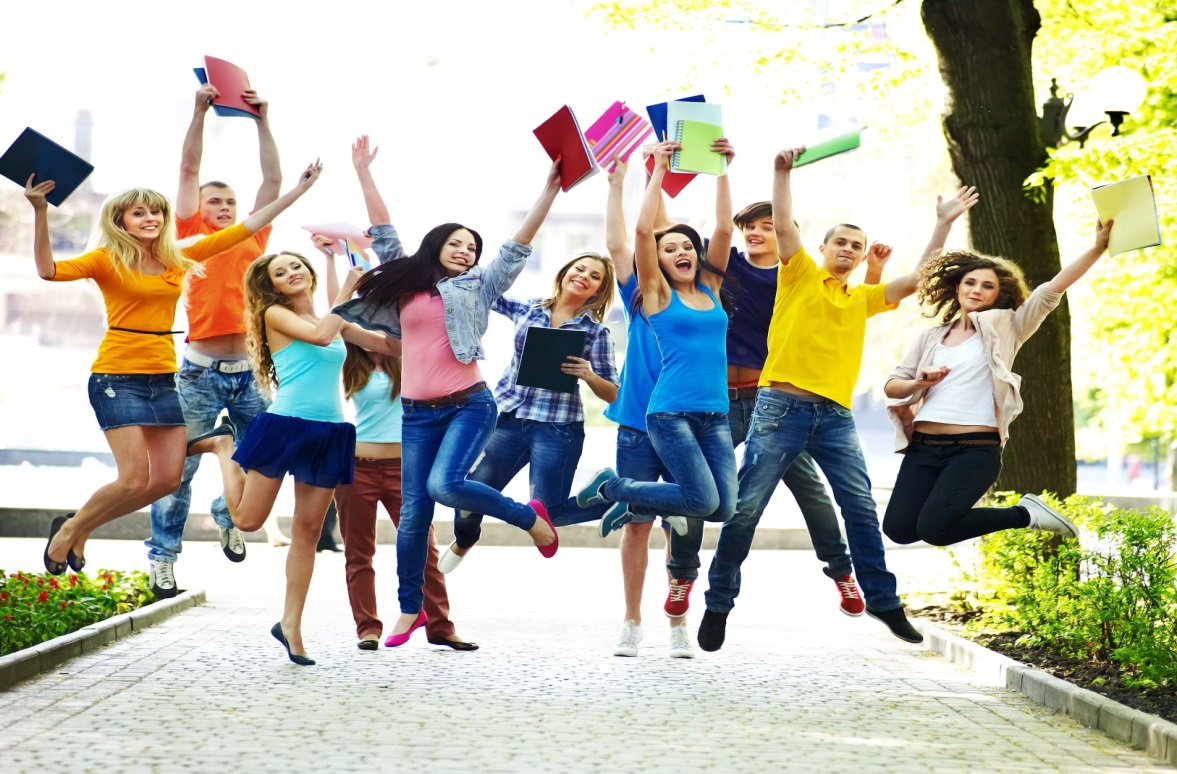 Сдадите  экзамен вы на «отлично»И тесты пройдете все вы прилично!
С вопросами всем повезет,                            И в этот день удача ждет!




Помните, любой экзамен Вам по плечу!







Помните, любой экзамен вам по плечу!
Педагоги. Мини-лекция «Поколение центениалов: особенности и точки соприкосновения ( практические рекомендации);
Общая цель 1 встречи: дать возможность выговориться, снять тревогу по поводу прихода внешнего специалиста, зародить мысль о методах своей работы в рамках другого времени.
1. Теоретическая часть построена на основе исследования Сбербанка: 30 фактов о современной молодежи (исследование от 10.03.2017г.)
Другие доступные презентации в интернет-ресурсах:
Цифровое поколение: какие они
Теория поколений и зачем об этом надо помнить
Поколение Z
2.Рекомендации (вложены в методическую копилку по ОГЭ, ЕГЭ)
3. Практическая гимнастика для мозга( делали вместе):
«Ухо-нос»                                                     - «Сова»
«Зеркальное рисование»                        - «Колпак для думанья»
«Энергетизатор»                                        - «Ленивые восьмерки»
«Святоша»                                                    - «Крюки Джексона»
«Слон»                                                           - «Кнопки мозга»
«Отдаем Честь»                                          - «Глаз-язык»
«Кулак-ребро-ладонь»                             - «Рука-нога»

N.B.: гимнастика вызвала бурную реакцию, которая заключалась в том, что педагоги говорили: «если мы это начнём делать с детьми, то наше поведение снимут на видео и быстро выложат в интернет и обсмеют!»
Общий вывод: 
Учителя боятся выйти из классического образа, меняться, быть увиденными;
Особенность времени: цифровые возможности быстрого распределения информации!
Основные слова 1 встречи: я хочу помочь Вам, посотрудничать с Вами, облегчить достижение лучшего результата учащимися Вашей школы.
Педагоги. Семинар-практикум «НЛП для учителя: основы педагогической магии»;
Общая цель 2 встречи: замотивировать учителя на применение и изучение новых приемов, технологий при подготовке к ОГЭ.
Основной материал:
Книга Г.В. Гатальской, А.В. Крыленко «В школу с радостью» (практическая психология для учителя).
Книга Н. Титовой «Как мотивировать одним словом» (50 приемов НЛП).
Основные знания о репрезентативных системах человека.
Методы и технологии стимуляции репрезентативных систем.
 План.
Теоретический блок
Практический блок:  упражнение «Стань учителем самому себе»
N.B.: учитель переживает и использует слова, поведение, паттерны, нагнетающие тревожность. Напомнить о законе Йеркса-Додсона.
 Анализ: встречи прошли спокойно, но не было анкет, опросников, не вызывала педагогов на открытую дискуссию об их методах и приемах преподавания, в роли фасилитатора (человека специально подделывающего острую спорную ситуацию, в результате которой  МОЖЕТ! «родиться какое-либо открытие, прозрение») не выступала.
Педагоги. Мотивационный тренинг «Вера в ученика-источник вдохновения педагогического труда».
Общая цель 3 встречи: интеграция усилий педагогов по формированию поиска подходов для успешной сдачи ОГЭ учащимися; настрой на всестороннюю помощь и поддержку ученика, веру каждым из них в свои собственные силы (самая трудная из задач, так как сами педагоги истощены); стимулирование позитивного коммуникативного общения в рамках темы ОГЭ в системе «учитель-ученик).
План.
Правила работы в тренинге.
Упражнения:
 - «Грецкий орех» + рефлексия
 - «Я учусь у тебя…» + рефлексия
 - «Ладонь» («Передай миску с водой») + рефлексия
- «Потребность в любви и помощи» + рефлексия
3. Мотивационная шкатулка.
4. Видеоролик «Разговор с учителем» (отрывок из мультфильма Кун-фу Панда).
 Конечный результат: сделали только 2 упражнения: «Грецкий орех» и «Передай миску» и началось общее недовольство по времени, по делам, возникла необходимость поесть и т.д.!
Общий вывод:

Мнения заместителей директора (!) : 
 - чрезмерная нагрузка учителей (у некоторых учителей-предметников по основным предметам нагрузка более 40 часов);
 - гиперответственность, в результате которой усталость, «опускание рук» и «самоедство».

 Т.О., для учителей больше пойдут мини-тренинги, состоящие из 1 упражнения и рефлексии.
Учащиеся. Урок-диспут (дискуссия) с элементами самодиагностики «Мой уровень притязаний: включение!»
Общая цель: интеграция усилий учащихся на успешную сдачу ОГЭ; стимулирование мотивационно-амбициозной составляющей каждого учащегося  на ОГЭ.
План.
Представление, сообщение темы и цели совместных встреч.
Упражнение «Незаконченное предложение», «Мой главный страх….».
Коммуникативное упражнение «Часы» (темы встреч-обсуждений будут в методической копилке).
Провокационный вызов на стимулирование уровня притязаний учащимися: экспрессивная подача фактов о результатах сдачи ОГЭ в сравнительном анализе с другими регионами (возможно между школами города (?)) на стимулирование уровня притязаний учащихся.
 Возможно подключение интернет-примера (Грета Тунберг. Это 16 летняя школьница, которая выступает в конгрессе ООН с тем, что забота властей о бесконечном экономическом росте, крадет будущее подрастающего поколения. Экосистема развалится, а вместе с этим и нет перспективы жизни  нового поколения).
Учащиеся. Урок-практикум «Основы волевой мобилизации на подготовку к ОГЭ».
Общая цель: Обучение учащихся способам волевой мобилизации, понятие воли; развитие навыков самоконтроля с опорой на внутренние ресурсы .
План.
1. Самодиагностика « Моя рабочая неделя». ( бланк будет в общей методической копилке) + рефлексия.
2. Теоретический материал:
 - определение воли;
 - волевые качества человека (совместная мини-дискуссия);
 - понятие воли в ведической практике с практическими примерами из жизни.
3. Техника создания волевых установок ( // технике АТ).
Волевые позитивные установки (5 правил)
Краткие
В позитивном ключе
Утвердительная форма, настоящее время
Должны касаться только себя и не зависеть от других людей
Запрещены иррациональные слова, глаголы с частицей не и не определенные во временном параметре.
4. Практическая часть: каждый из учащихся создает нужную для себя, исходя из своих целей позитивную волевую установку.
5. Общая рефлексия (приравнялась к напутствию: Вы сами творцы своей реальности). 

Минус: практическая часть превратилась в работу единиц.
Результат:
Увеличение  среднего балла ОГЭ выпускников МАОУ СОШ №5 - на 7,9%;


Увеличение среднего балла ОГЭ выпускников МАОУ СОШ № 29 - на 7,1%.